Power BI - DAX
DAX (Data Analysis Expressions)
Power Pivot (Excel), Tabular, Power BI
Počítá hodnoty na základě sloupců
Velice podobný kalkulacím v excelu
Je vyhodnocován zevnitř ven
Je možné pomocí něj napočítat metriky, tabulky, sloupce i psát query
Calculated Columns vs Measures
Calculated Column
Measure
Vyhodnocuje se v kontextu aktuálního řádku a náleží k dané tabulce
vytěžuje RAM
Vyhodnocuje se při aktualizaci dat
Table[Column]  Sales[Units]
Hodí se při kategorizaci, řádkových výpočtech (Price * Quantity)
Nevyhodnocuje se v kontextu řádku, ale agreguje hodnoty, nenáleží tabulce, ale celému datovému modelu
vytěžuje CPU
Vyhodnocuje se vždy, když se použije
[Measure][Revenue]
Procenta, vážené průměry, specifické filtrování z různých tabulek
*home table
Evaluation Context
Row Context
Filter Context
Iteruje řádek po řádku
automaticky se objevuje u počítaných sloupců
Obsahují ho iterační funkce (SUMX, AVERAGEX, MINX, ...)
Vždy se první aplikuje filtrovací kontext a poté řádkový kontex
Filtruje tabulku
Vyskytuje se v kontextu řádku, sloupce, filtru, sliceru a dalších vizualizací nebo může být vytvořený pomocí DAX kalkulace.
Variables
Hodí se pro zpřehlednění kódu, pro změnu pořadí vyhodnocení, případně pro testování
umožní uložit část výpočtu do proměnné se kterou se dál může pracovat

RevenueLD = CALCULATE([Revenue], Sales[Date] = MAX(Sales[Date])) RevenueLD = var v1 = MAX(Sales[Date])var v2 = CALCULATE([Revenue], Sales[Date] = v1) return v2
Pro komentování se dá využít “--” případně “//”což zakomentuje vše, co je za tímto znakem v daném řádku. pro komentování více řádků naráz se používá “/*” na začátku a “*/” na konci komentáře
Agregační funkce
SUM, AVERAGE, MIN, MAX, COUNT 
Agregují vždy jeden sloupec
Revenue = SUM(Sales[Revenue])Revenue* = SUM(Sales[Price]*Sales[Units])Revenue* = SUM(Sales[Price])*SUM(Sales[Units])

SUMX, AVERAGEX, MINX, MAXX, COUNTX
Agregují celé formule a formule se vyhodnotí pro každý řádek a poté se sečte výsledek
Revenue = SUMX(Sales,Sales[Revenue])Revenue* = SUMX(Sales,Sales[Price]*Sales[Units]) Revenue* = Sales[Price]*Sales[Units]  napočítaný sloupec

* při psaní metrik, se musí vždy použít agregační funkce
Funkce FILTER a ALL
Obě funkce vrací tabulku
FILTER nemění filtrovací kontext, ale slouží k přidání filtru na určitou tabulku 
ALL Ignoruje filtrovací kontext tabulky a vrátí celou tabulku, může být aplikovaná jak na tabulku, tak na sloupec
factSalesUSA = FILTER(Sales, Sales[Country] = "USA")  tabulkaRevenueUSA = SUMX(FILTER(Sales, Sales[Country] = "USA"),                  Sales[Price]*Sales[Units] )RevenueALL = SUMX(ALL(Sales),Sales[Price]*Sales[Units]) RevenueUSA_ALL = SUMX(FILTER(ALL(Sales),Sales[Country] = "USA"),                 Sales[Price]*Sales[Units] )
Funkce FILTER a ALL
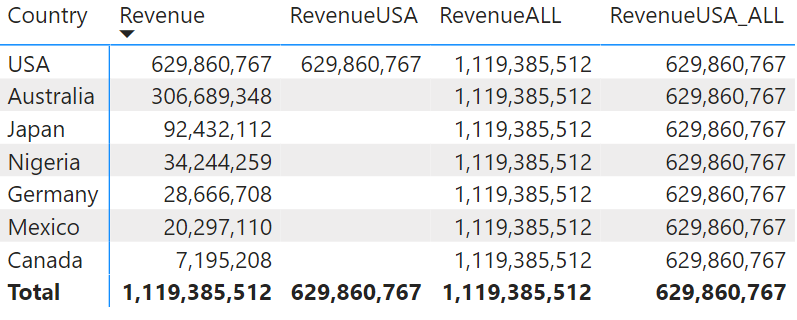 Funkce CALCULATE
Používáme pokud chceme nahradit daný filtrovací kontext za jiný
Každá metrika je automaticky zabalená do calculate - chová se, jakoby tam funkce calculate byla použita.
Může obsahovat více filtrů
RevenueUSA_C = CALCULATE([Revenue], Sales[Country] = "USA") RevenueUSA_C = CALCULATE([Revenue],                         FILTER(ALL(Sales[Country]),                         Sales[Country] = "USA")RevenueUSA_CF = CALCULATE([Revenue],                         FILTER(Sales[Country] = "USA")
RevenueUSA2014 = CALCULATE([Revenue],                             Sales[Country] = "USA",                            'Date'[Year]= 2014  )

* Calculate při použití ve sloupcích
Funkce CALCULATE
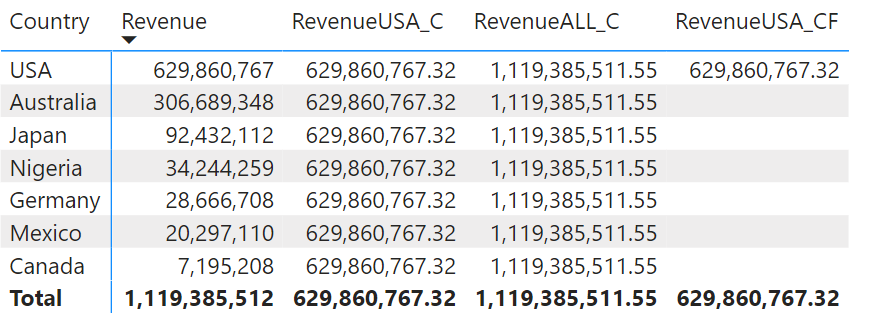 Time Intelligence functions
Funkce, které pracují s datem
Pro správné fungování těchto funkcí je potřeba mít v datovém modelu sloupec, který obsahuje spojité datové období.

CALENDAR, CALENDARAUTO, DATEADD, SAMEPERIODLASTYEAR, TOTALYTD, DATE
Funkce, CALENDAR potřebuje stanovit horní a dolní hranici datumů, funkce CALENDARAUTO skenuje celý dataset a pro minimální a maximální nalezené datum vybere vždy 1. den minimálního roku a poslední den maximálního roku a vygeneruje řadu automaticky
DateC = CALENDAR(MIN(Sales[Date]), MAX(Sales[Date]))DateC = CALENDAR(DATE(2013,1,1), DATE(2015,12,31))DateAuto = CALENDARAUTO()
RevenuePY = CALCULATE([Revenue],SAMEPERIODLASTYEAR('Date'[Date]))RevenuePM = CALCULATE([Revenue],DATEADD('Date'[Date],-1,MONTH)RevenueYTD = TOTALYTD([Revenue],'Date'[Date])
Funkce IF
Funkce, která se používá pro vytváření podmínek
Podmínky se můžou kombinovat a být komplexní

Revenue CY/PY = ([Revenue]-[RevenuePY])/[RevenuePY] Revenue CY/PY = IF([RevenuePY]>0,                   ([Revenue]-[RevenuePY])/[RevenuePY],                   BLANK())Revenue CY/PY = DIVIDE([Revenue]-[RevenuePY],[RevenuePY])

Revenue Share = DIVIDE([Revenue],                      CALCULATE([Revenue], ALL(Sales[Countruy])))

vnořené podmínky: IF(condition1, true, IF(condition2, true, false))
složené podmínky: IF(condition1 && condition2, true, false)     && je AND oprerátor                                 IF(condition1 || condition2, true, false)     ||  je OR oprerátor
Querying
Psaní komplexních dotazů v jazyce dax
Nové okno DAX Query View  
Vždy se musí začínat funkcí EVALUATE


EVALUATE
    SUMMARIZE(Sales,
'Date'[Year],
    'Date'[Quarter],
    "Revenue",[Revenue]  )